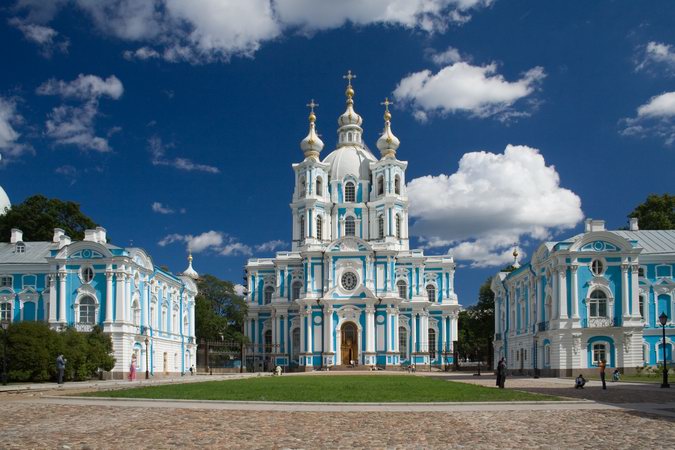 Смольный институт
Воспитательное общество благородных девиц
16.01.2013
Алферова М.В.
1764 г. – основан Смольный институт в стенах Воскресенского Новодевичьего монастыря около деревни Смольной (архитектор – В.В. Растрелли)
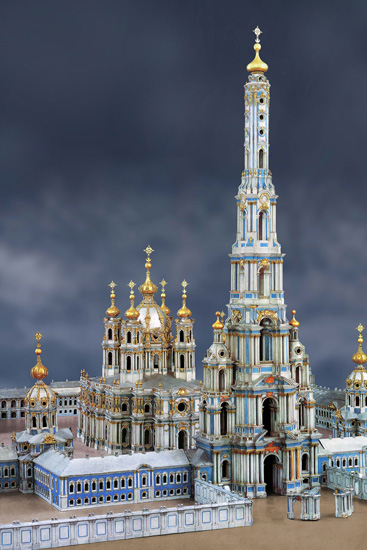 1797 г. – монастырь был закрыт, в остальных его помещениях разместился «Вдовий дом»
1806-1808 г. – по проекту Дж.Кваренги для института было выстроено специальное здание
16.01.2013
Алферова М.В.
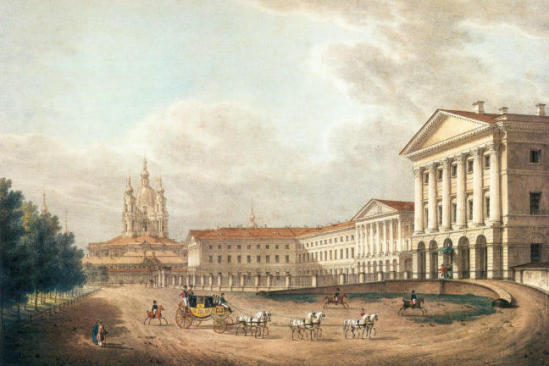 Смольный институт
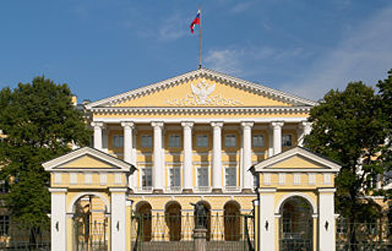 В настоящее время в Смольном институте находится правительство Санкт-Петербурга
16.01.2013
Алферова М.В.
Прием-экзамен на знание хороших манер
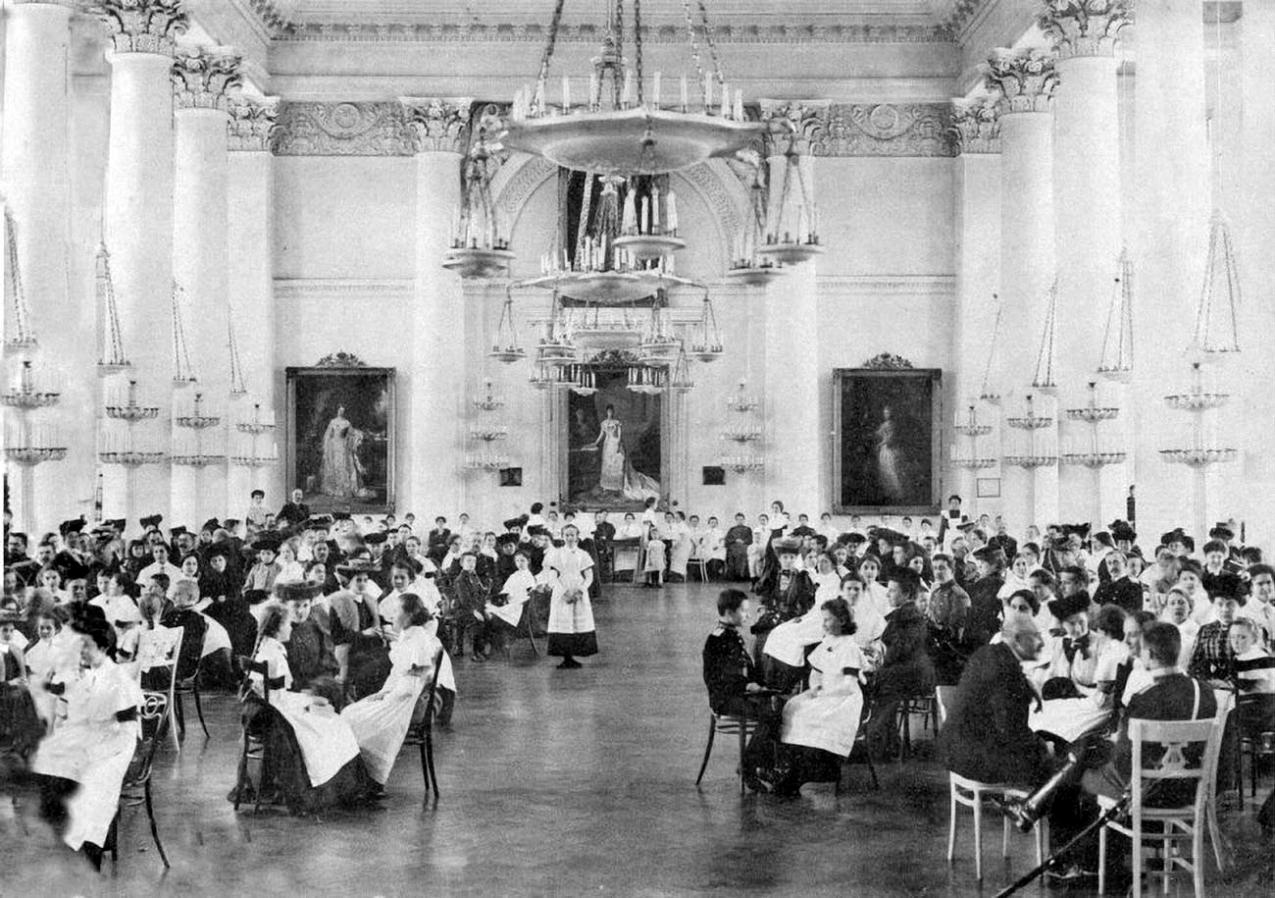 16.01.2013
Алферова М.В.
Преподаватели Смольного института
16.01.2013
Алферова М.В.
Уроки танца
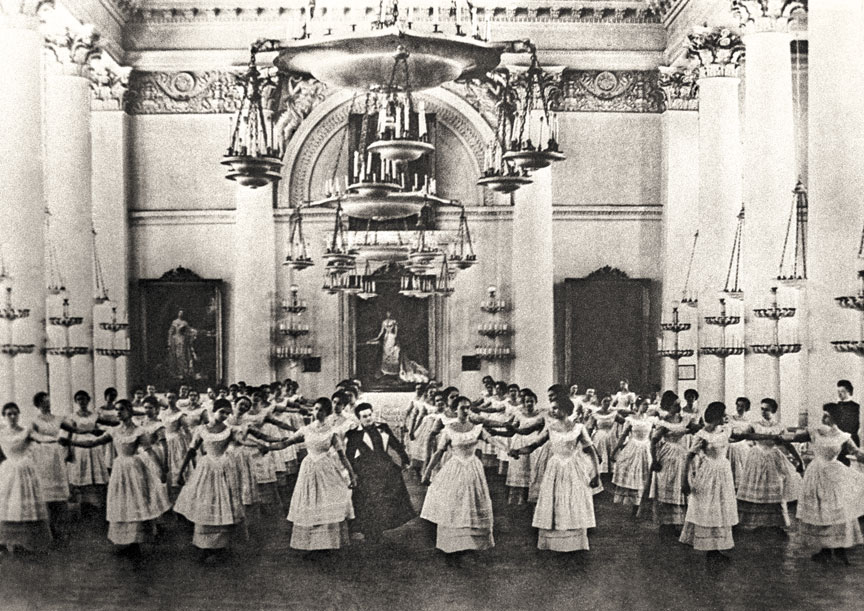 16.01.2013
Алферова М.В.
Хор воспитанниц Смольного института
16.01.2013
Алферова М.В.
Урок рисования
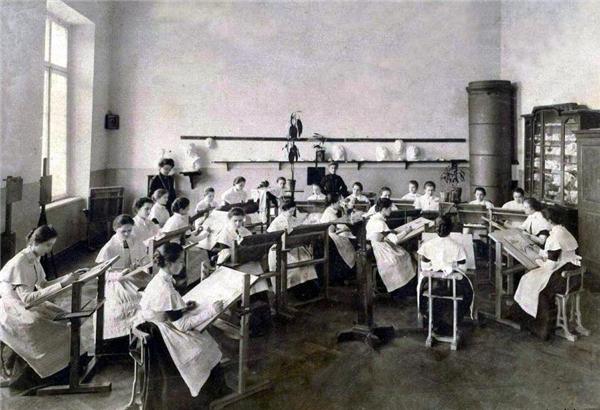 16.01.2013
Алферова М.В.
Девочки за шитьем
16.01.2013
Алферова М.В.
Первый выпуск воспитанниц Смольного института благородных девиц
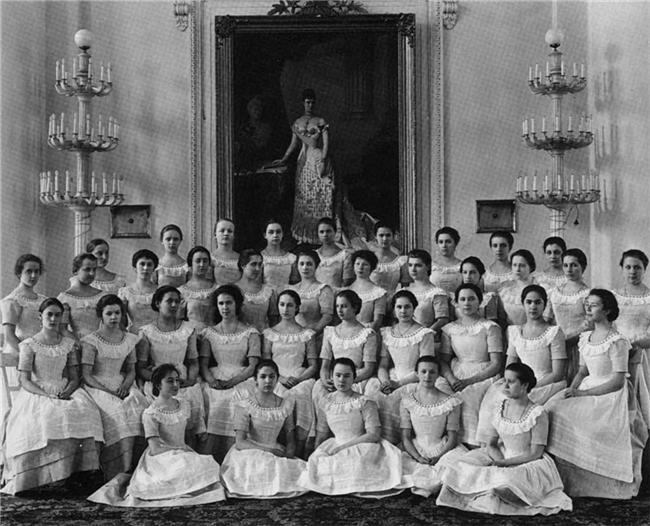 16.01.2013
Алферова М.В.
Золотой вензельшифр  для выпускниц Смольного института, закончивших его  с отличием.
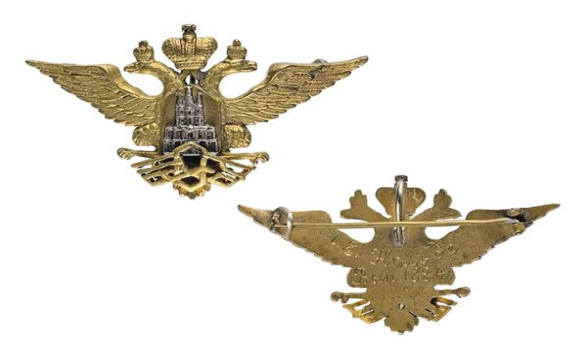 Знак для выпускниц Смольного Института(на обороте знака обязательная гравировка – год выпуска и имя выпускницы)
16.01.2013
Алферова М.В.